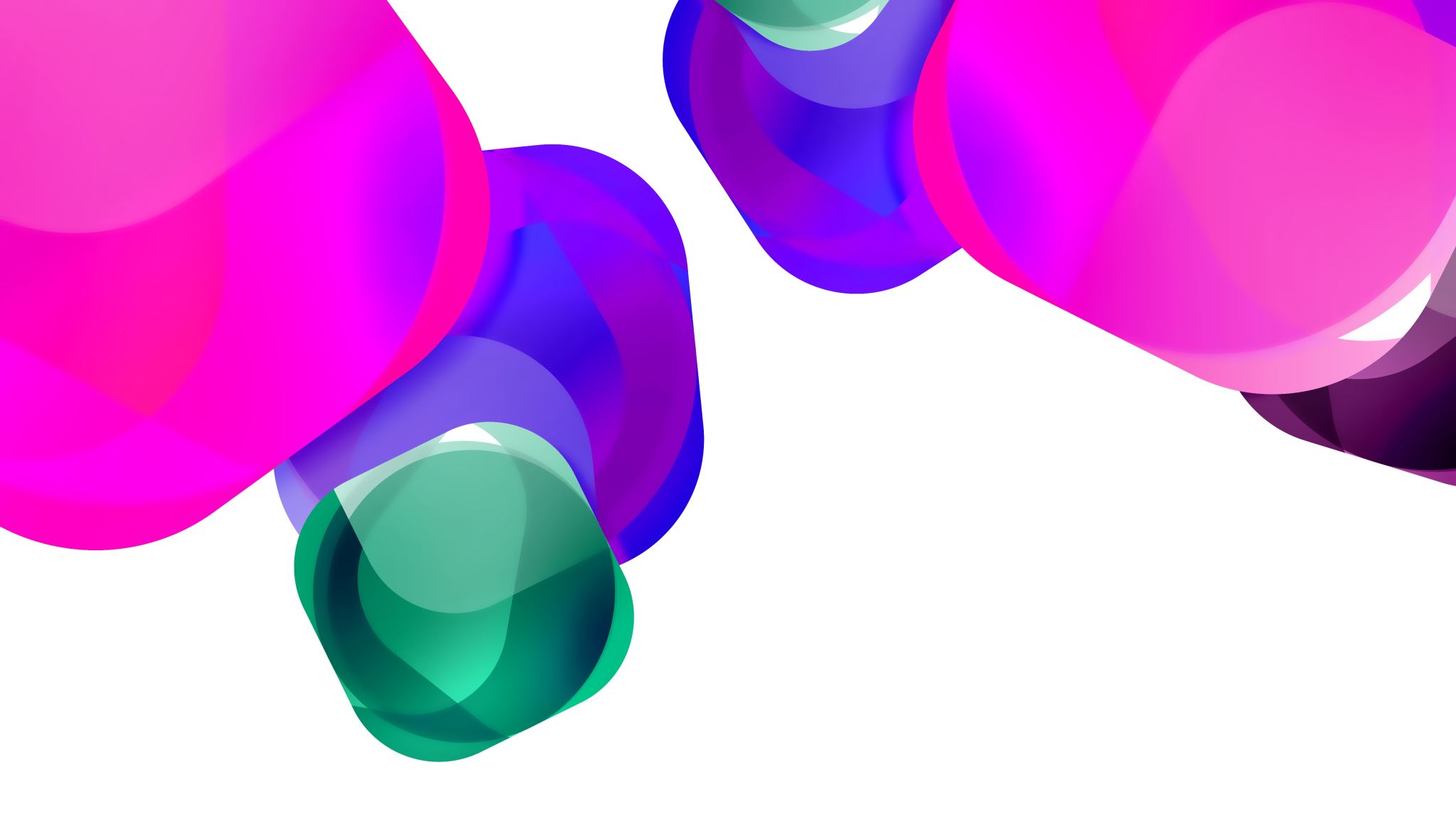 Лекция 3
Проблема унификации содержания
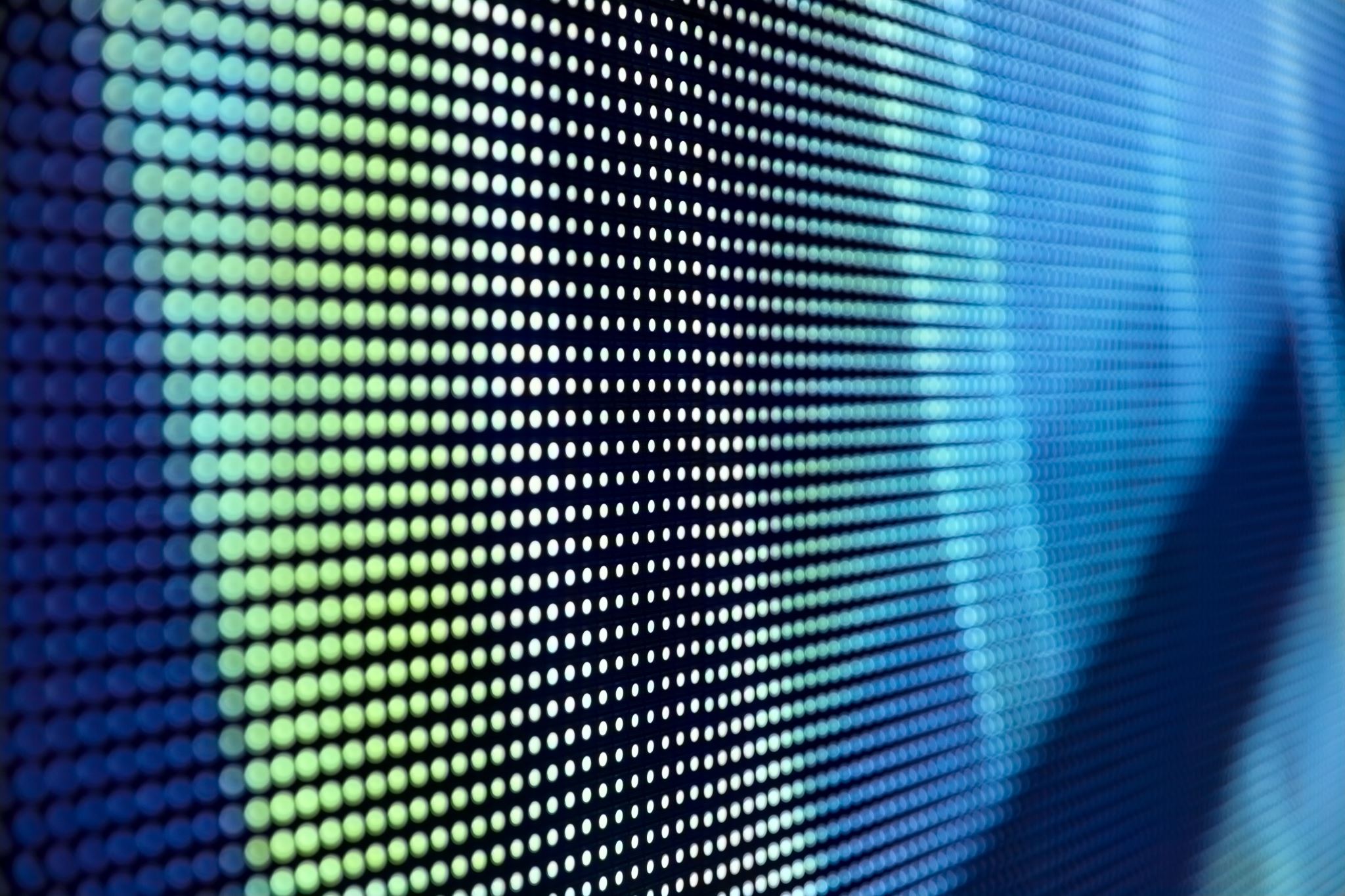 По мнению Е.М. Верещагина, «две национальные культуры никогда не совпадают полностью, – это следует из того, что каждая состоит из национальных и интернациональных элементов»
Таким образом, преподавание иностранных языков в эпоху глобализации имеет свои особенности и проблемы. Одна из проблем преподавания английского языка для многих стран заключается в выборе содержания обучения, то есть выборе объема учебного материала, достаточного для общения, иными словами – «чему обучать», какому варианту английского языка и какой культуре обучать? Не идет ли здесь речь о тенденции упрощения учебного материала в содержании учебников?
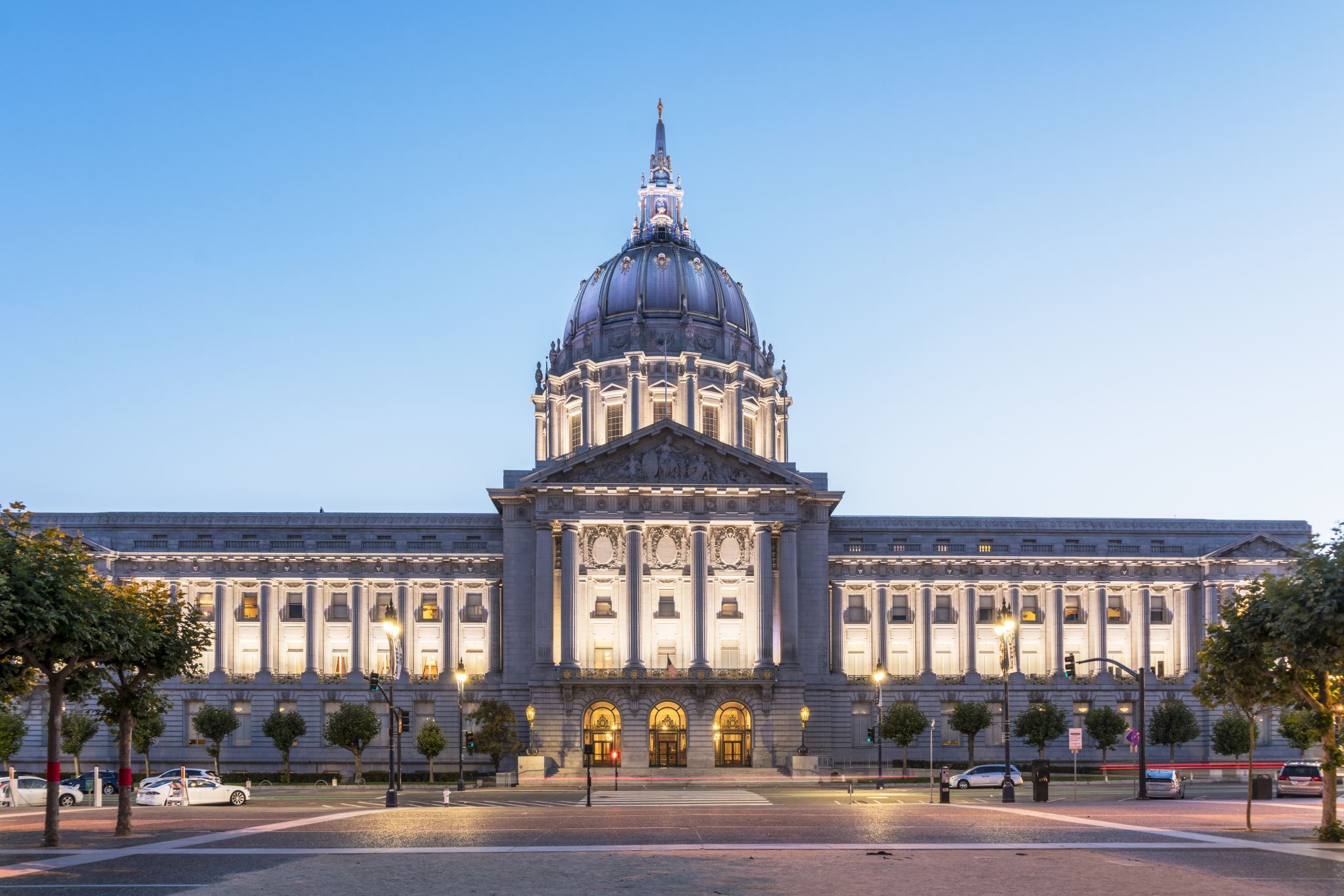 Другой проблемой преподавания иностранных языков в эпоху глобализации является методическая сторона, а именно как обучать и с помощью каких средств.
Инновации в преподавании иностранных языков в эпоху глобализации связаны с изменением содержания обучения иностранным языкам, изменением педагогических технологий, методов и средств обучения. По мнению А.Ю. Уварова, традиционное образование трансформируется и приобретает новые формы: «Можно предположить, что по мере нарастания революционных изменений в сфере телекоммуникации и облачных технологий мы при трансформации традиционного образования будем продвигаться к «образованию в облаке» разного уровня: школа/университет, образовательный кластер города, региона, страны и мира»
По мнению С.Г. Тер-Минасовой, урок иностранного языка – это перекресток культур, это факт подачи иноязычной культуры, это практика межкультурной коммуникации, потому что каждое иностранное слово отражает иностранный мир и иностранную культуру [13]. Одной из составляющих цели обучения иностранным языкам является социокультурная компетенция, формирование которой напрямую зависит от формирования языковой и речевой компетенций. Изучая язык, мы изучаем культуру носителей языка.
Преподавание иностранных языков напрямую связано с инновационными процессами, происходящими в мире, в обществе. Разрабатываются со- временные коммуникативные технологии, главная миссия которых – оптимизировать взаимодействие и взаимопонимание в человеческом обществе [16]. Сегодня необходим новый подход к обучению иностранным языкам. От профессиональной компетентности учителей школ и преподавателей вузов, их мастерства зависят формирование иноязычной коммуникативной компетенции подрастающего поколения, воспитание нравственности, уважительного отношения к иной культуре, успешное общение и взаимопонимание между народами.